You Have Gained Your Brother
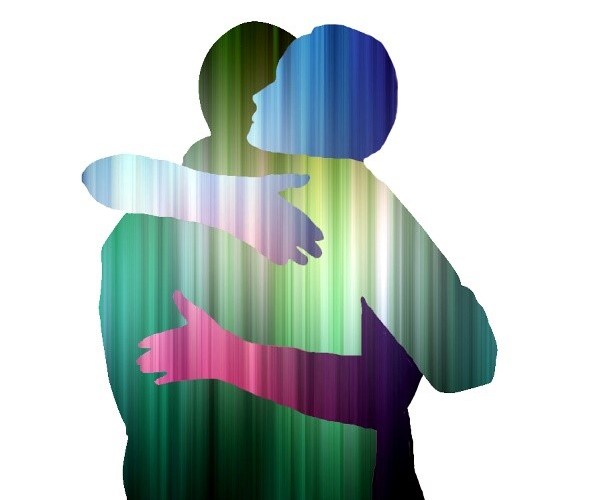 Matthew 18:15-17
Moreover if your brother sins against you, go and tell him his fault between you and him alone. If he hears you, you have gained your brother. 

Matthew 18:15
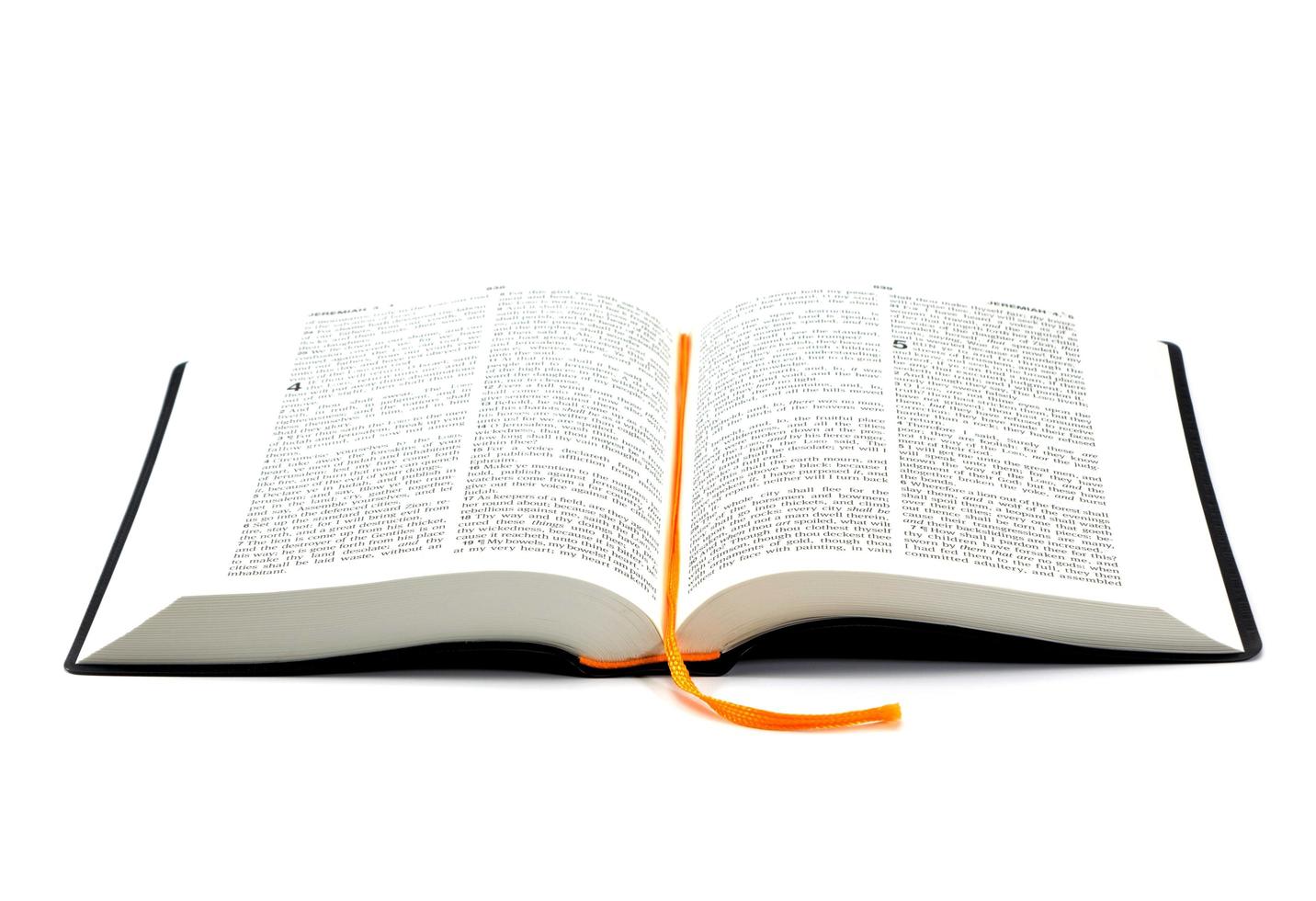 Moreover if your brother sins against you, go and tell him his fault between you and him alone. If he hears you, you have gained your brother. 

Matthew 18:15
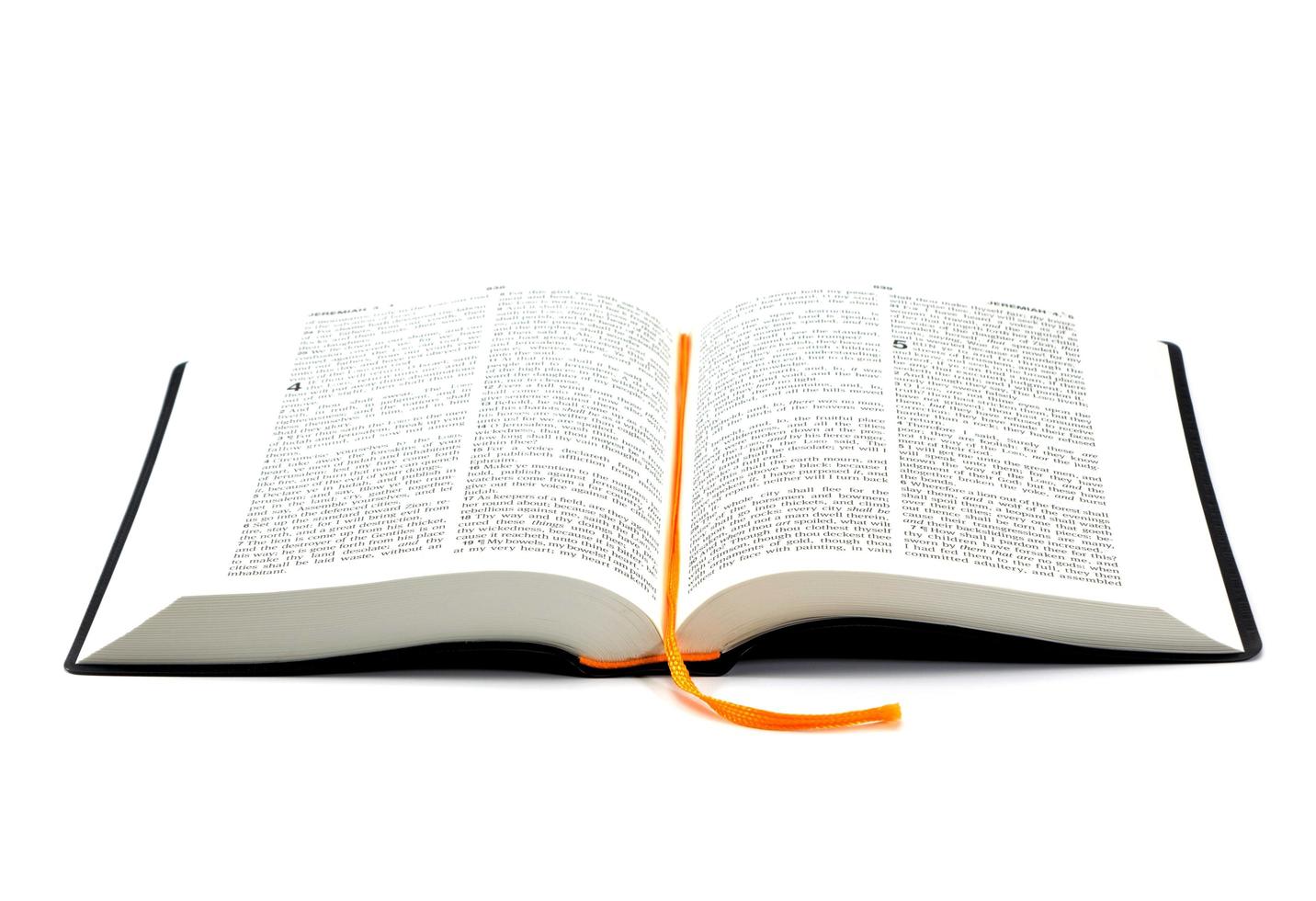 “Moreover if your brother sins against you, go and tell him his fault between you and him alone…” 
Matthew 18:15
Meeting in the Middle
Therefore if you bring your gift to the altar, and there remember that your brother has something against you, leave your gift there before the altar, and go your way. First be reconciled to your brother…” 
Matthew 5:23-24
Moreover if your brother sins against you, go and tell him his fault between you and him alone. If he hears you, you have gained your brother. 

Matthew 18:15
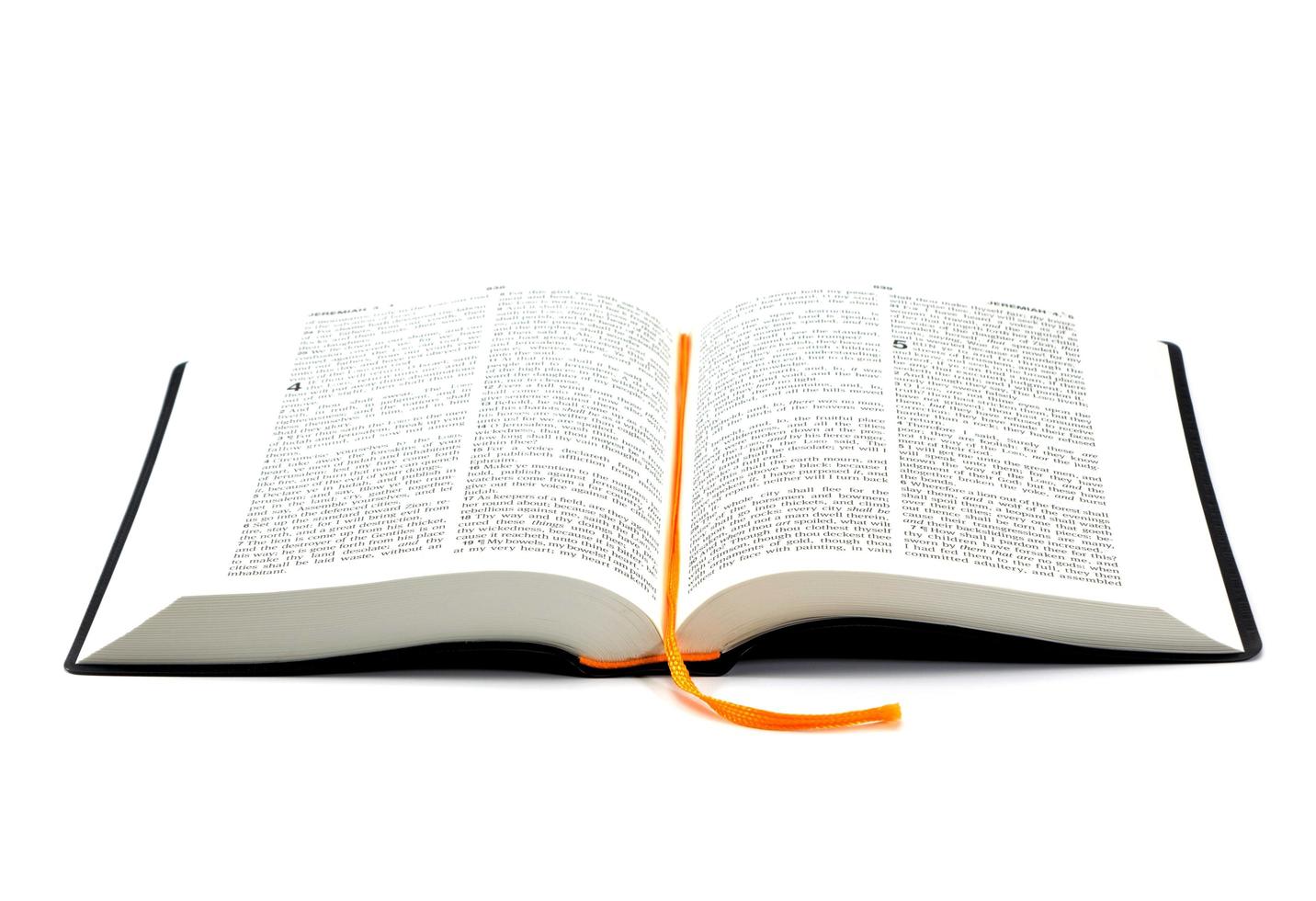 Moreover if your brother sins against you, go and tell him his fault between you and him alone. If he hears you, you have gained your brother. 

Matthew 18:15
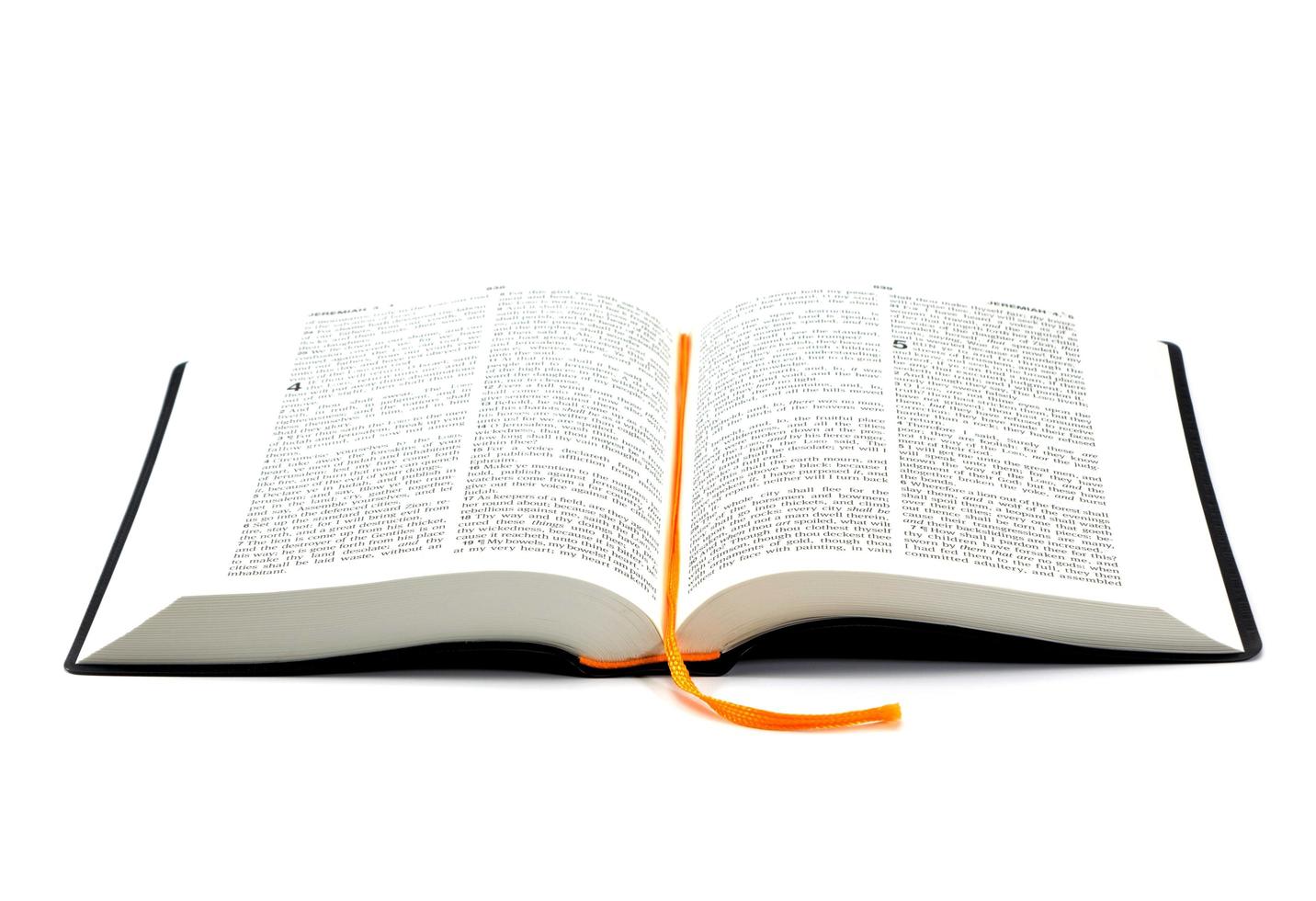 But if he will not hear, take with you one or two more, that ‘by the mouth of two or three witnesses every word may be established.’ 

Matthew 18:16
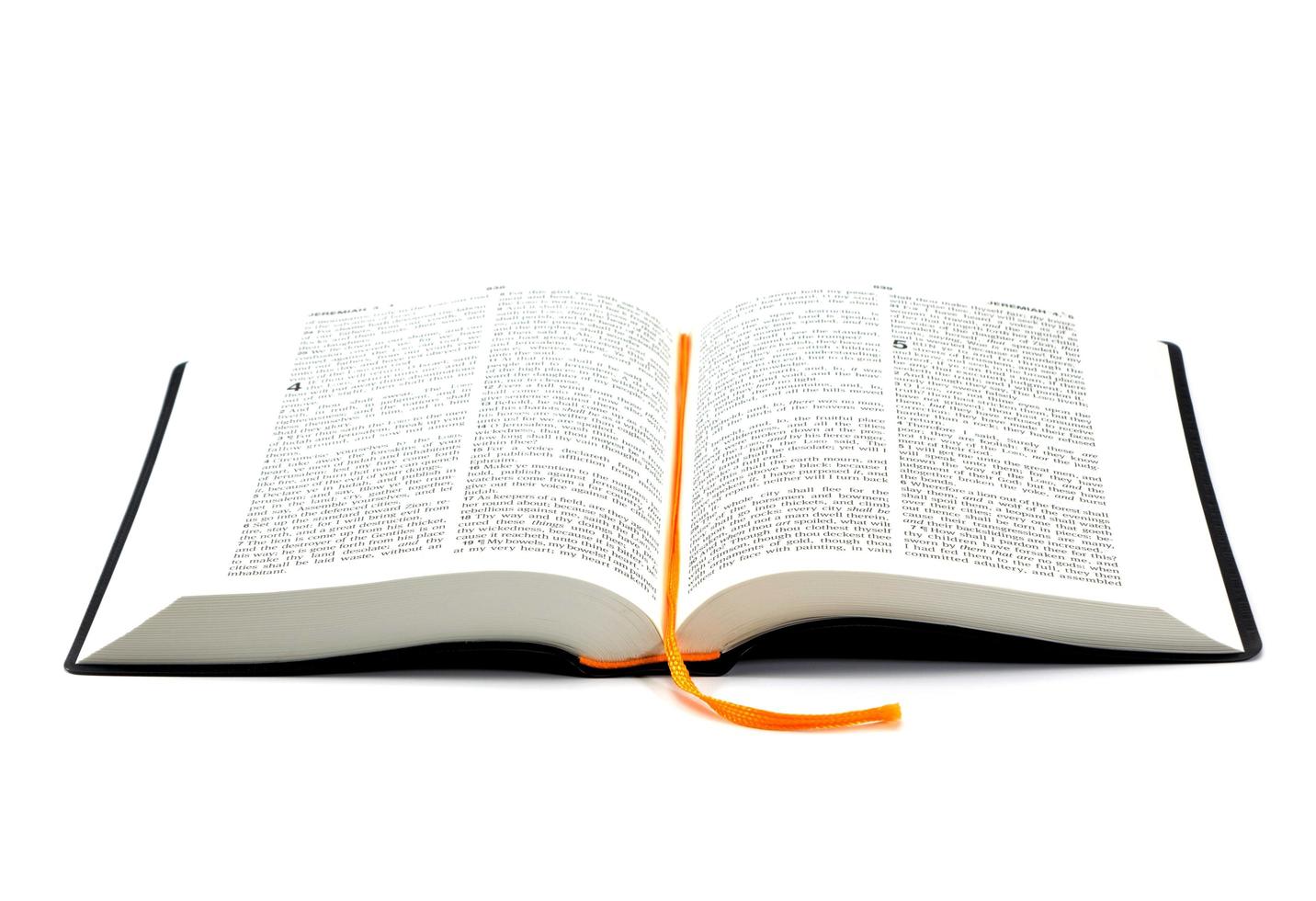 But if he will not hear, take with you one or two more, that ‘by the mouth of two or three witnesses every word may be established.’ 

Matthew 18:16
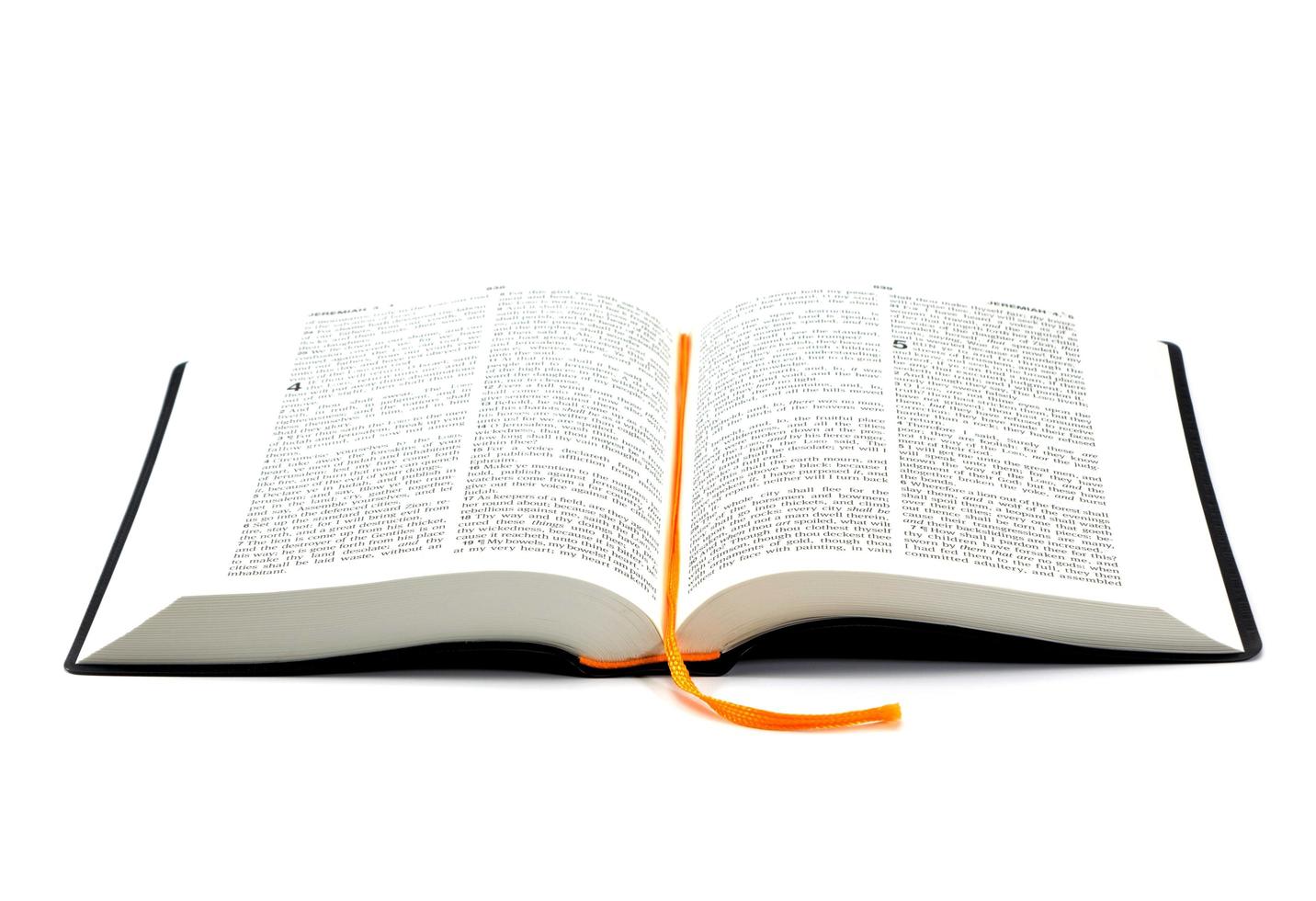 But if he will not hear, take with you one or two more, that ‘by the mouth of two or three witnesses every word may be established.’ 

Matthew 18:16
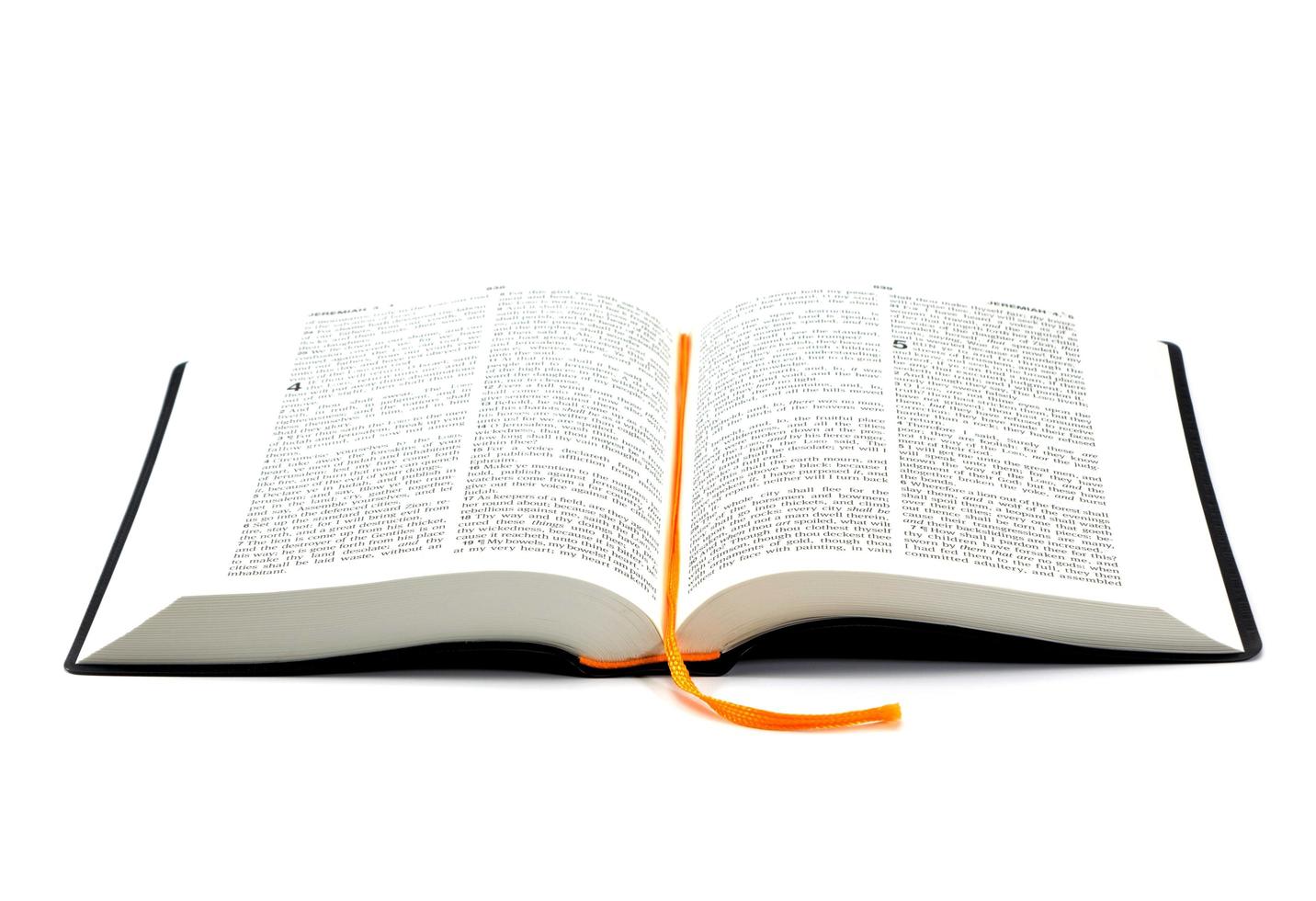 And if he refuses to hear them, tell it to the church. But if he refuses even to hear the church, let him be to you like a heathen and a tax collector. 

Matthew 18:17
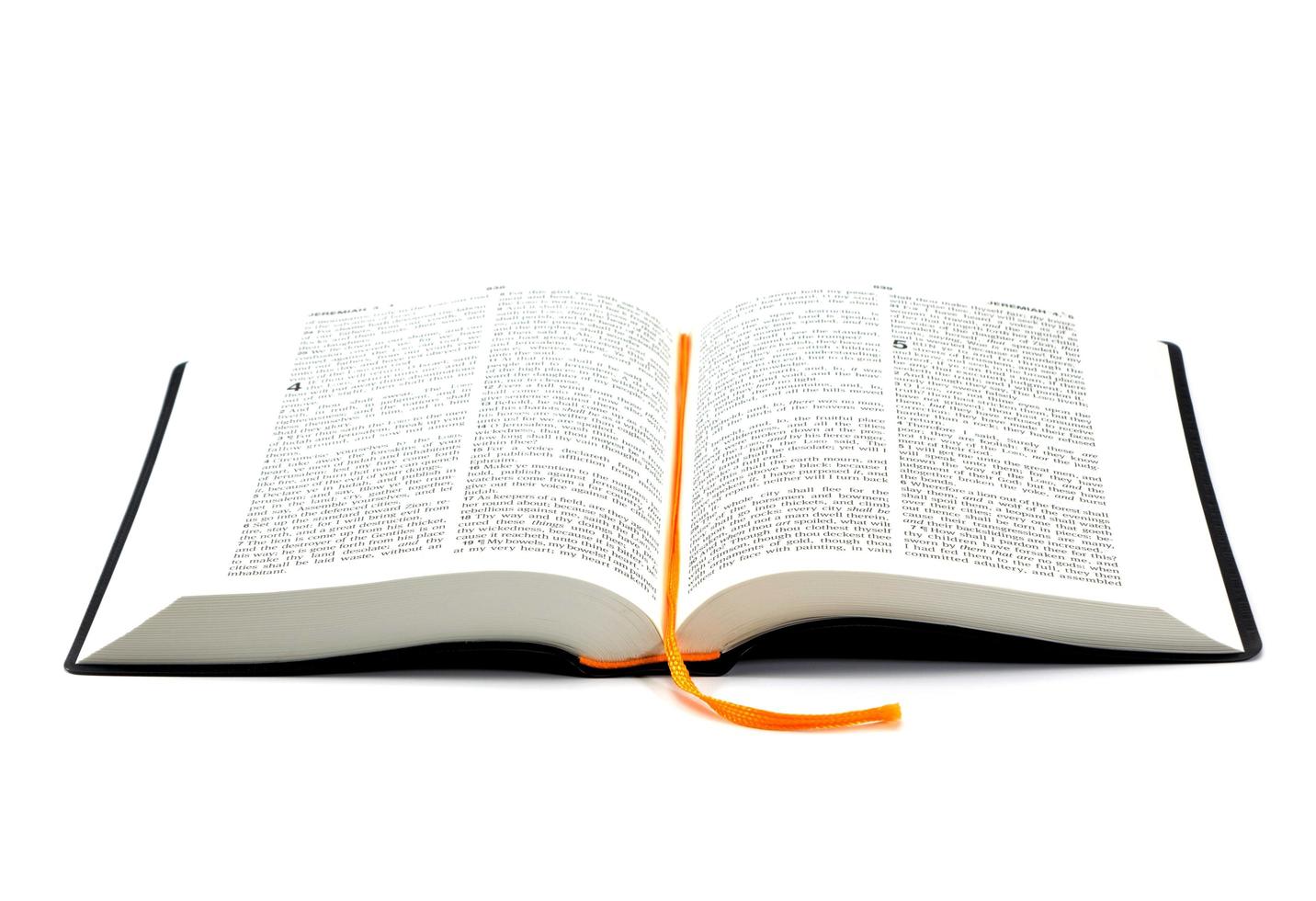 And if he refuses to hear them, tell it to the church. But if he refuses even to hear the church, let him be to you like a heathen and a tax collector. 

Matthew 18:17
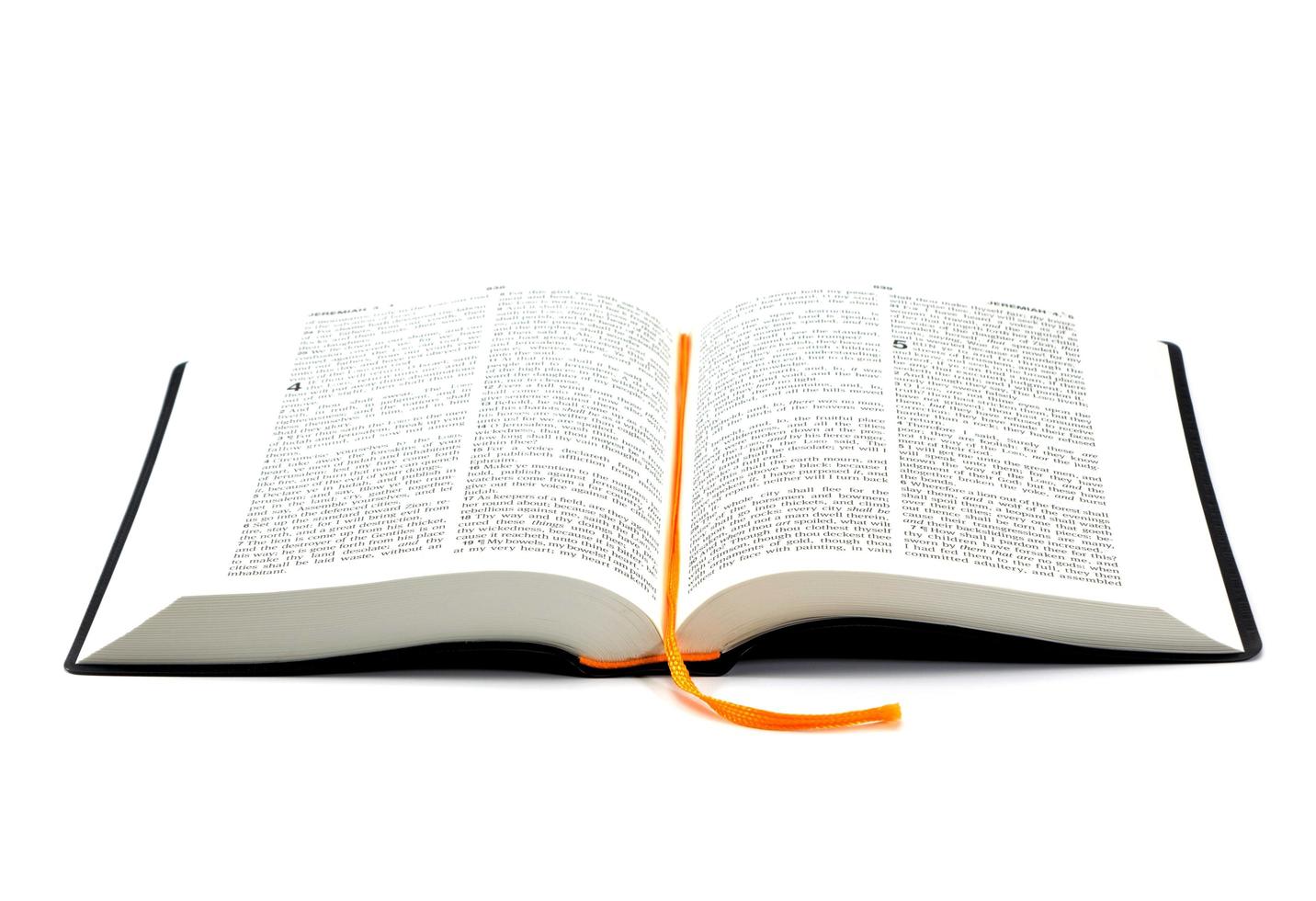 And if he refuses to hear them, tell it to the church. But if he refuses even to hear the church, let him be to you like a heathen and a tax collector. 

Matthew 18:17
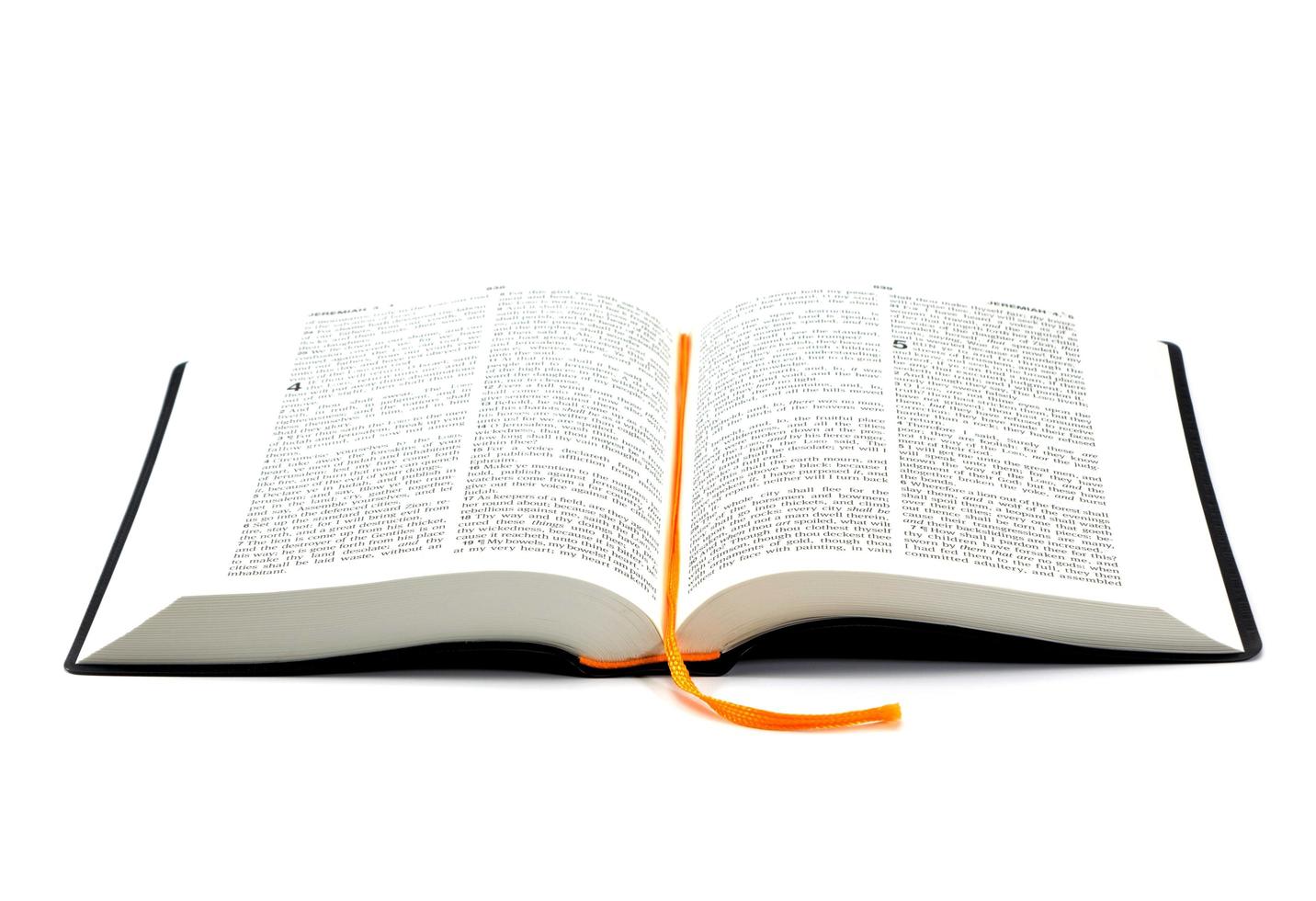 And if he refuses to hear them, tell it to the church. But if he refuses even to hear the church, let him be to you like a heathen and a tax collector. 

Matthew 18:17
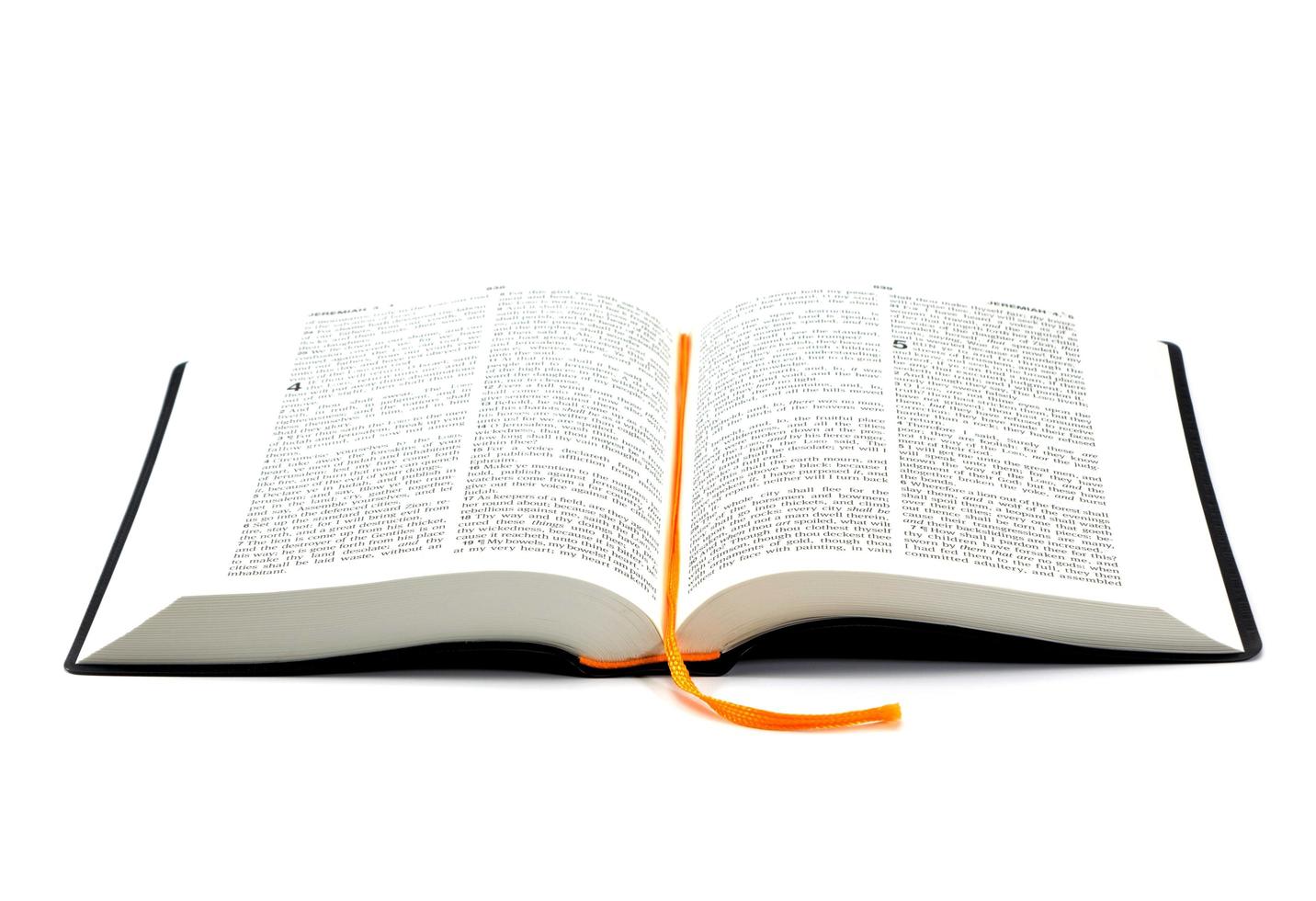 Reconciling Our DifferencesGaining Our Brother
God’s way always works best. 
Love demands we expect the best in our brethren (1 Cor. 13:7). 
Humility should cause us to welcome opportunities to work out our differences. 
Refusing to do so plays into the devil’s efforts to destroy the local church.
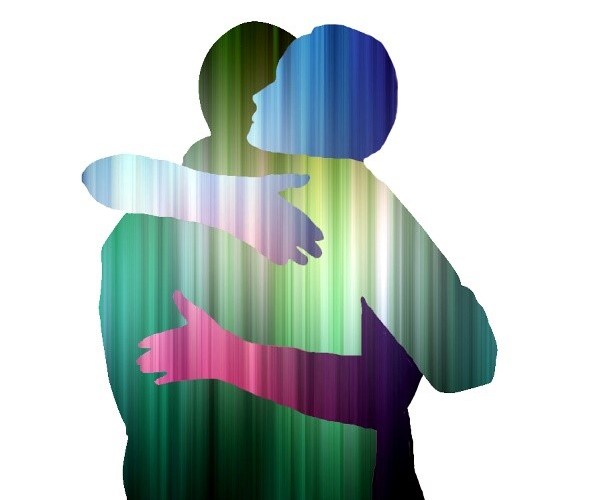